Connected 4 Health
Definice obezity a poruch příjmu potravyRoxana Martin-Hadmas, Adrian Martinregistrovaní dietologové
Číslo projektu: 2021-1-RO01- KA220-HED-38B739A3
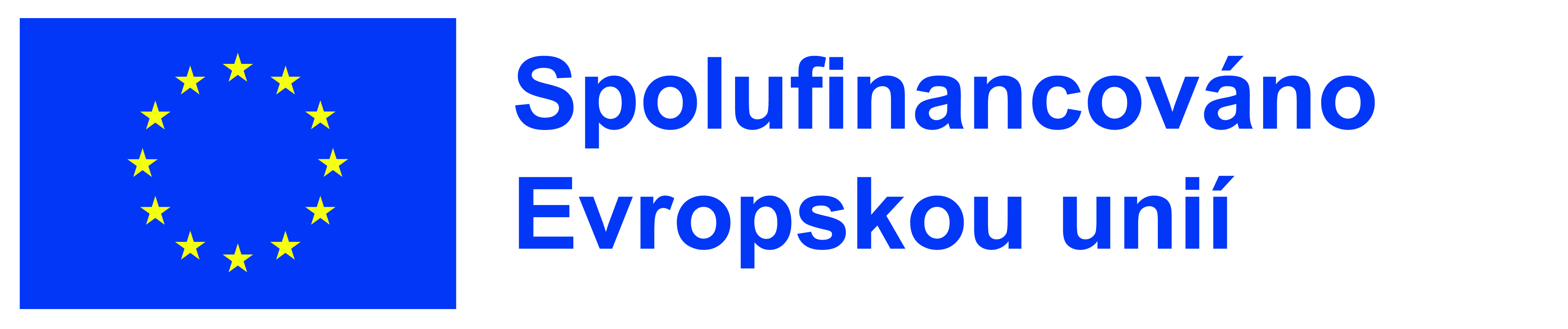 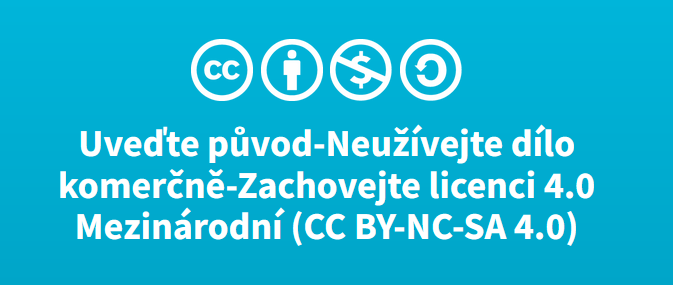 Podpora Evropské komise při přípravě této prezentace nepředstavuje podporu jejího obsahu, který vyjadřuje pouze názory autorů, a Komise nenese odpovědnost za případné využití informací v ní obsažených.
2
Definice obezity
Obezita - definice
Podle Světové zdravotnické organizace (WHO) obezita znamená nadměrné nahromadění tukové tkáně (tukové hmoty), což je změna považovaná za abnormální a spojená se zdravotními riziky.
4
Index tělesné hmotnosti
Teoreticky do této kategorie patří lidé s indexem tělesné hmotnosti (BMI) nad 30 kg/m².
5
Celosvětový výskyt
Nárůst výskytu obezity na celém světě dosáhl epidemických rozměrů.

Podle zprávy WHO z roku 2017 → ročně jsou nadváhou způsobeny více než 4 miliony úmrtí.
6
Výskyt a vývoj
7
Etiologie
Příčin je více, obezita je multifaktoriální onemocnění.

Nejznámější a nejčastější příčinou je nadbytek potravy: vyšší kalorický příjem než je individuální potřeba, spolu s nerovnováhou v konzumaci makroživin.
8
Etiologie
Další příčiny:
Špatná kvalita, vyváženost a rozmanitost přijímaných živin (od perinatálního období a poté během celého životního cyklu).
Neaktivita (sedavý způsob života)
Stres, nedostatečný spánek a chronická únava
Rizikové chování (nadměrná konzumace alkoholu, sociální a psychoemoční nepřizpůsobivost)
Zvýšená hladina leptinu a leptinová rezistence
9
Etiologie
Další příčiny:
Nedostatek POMC (proopiomelanokortinu)
Mutace v genu MC4R (melanokortin-4 receptor) a v genech FTO, ADRB2, ADRB3, PLIN, DRD2
Chromozomální vady a genetické syndromy (Prader-Williho syndrom, Downův syndrom, Bardet-Biedlův syndrom, Alstromův syndrom, syndrom Cornelia de Lange)
Produkce hormonů na gastrointestinální úrovni (ghrelin, GLP-1, CCK, PYY, FGF19)
10
Etiologie
11
Etiologie
Další příčiny:
Střevní dysbióza (snížení počtu Bacteroides a Bifidobacterium, také zvýšení výskytu Firmicutes, Lactobacillus a Clostridium).
Endokrinní disruptory: ftaláty, bisfenoly (BPA), perzistentní organické polutanty.
12
Mylné představy
„Obezita je způsobena pouze nedostatkem fyzické aktivity. 
a nezdravé stravovací návyky.”

Přestože strava a sedavý způsob života jsou dva nejčastější faktory ovlivňující vznik nadváhy, nejsou jedinými faktory, které se podílejí na vzniku antropometrické nerovnováhy.
Na tyto dva ukazatele se obvykle klade důraz, protože jsou modifikovatelné.
13
Mylné představy
„Obézní jedinci jsou méně aktivní než 
osoby s normální hmotností”

Podle nejnovějších výzkumů dosahuje ideální úrovně fyzické aktivity méně než 10 % dětí a dospívajících, přičemž ženy s nadváhou mají tendenci ujít denně více kroků než ženy s normální hmotností.
14
Mylné představy
„Diety fungují dlouhodobě”

Rozsáhlé studie provedené na velkých vzorcích osob ukazují, že 2/3 osob, které zhubnou, do roka opět přiberou a téměř všichni se do 5 let vrátí na svou původní váhu.
Udržet si dlouhodobě cílovou hmotnost bývá tedy obtížnější než samotné hubnutí.
15
Mylné představy
„Snížení hmotnosti nemá žádné významné negativní dopady”

Celkové snížení hmotnosti zahrnuje homeostatickou adaptaci těla a celou řadu dalších změn
Proces vyrovnávání hmotnosti zvyšuje hladinu stresu.
16
Mylné představy
„Cvičení je při hubnutí důležitější než strava.”

Snížení hmotnosti pouze zvýšením úrovně fyzické aktivity bez úpravy jídelníčku je malé/střední (pod 2 kg).
Přestože je fyzická aktivita pro udržení dobrého zdraví nezbytná, není pro udržení optimální hmotnosti dostačující.
17
Mylné představy
„Program na snižování hmotnosti se 
hodnotí podle váhového úbytku.”

Hodnocení programu tímto způsobem zvýší výskyt depresí, poruch příjmu potravy a stigmatizace.
Podle současných doporučení by se hodnocení mělo zaměřit na zdravotní přínosy, nikoli pouze na zvýšení/redukci hmotnosti.
18
Léčba životního stylu jako součást léčby obezity (1)
Realistický přístup:
Zeptejte se - požádejte o svolení mluvit o hmotnosti
Posuďte – proveďte antropometrické posouzení a identifikujte možné komplikace a překážky.
Poraďte - diskutujte o výhodách vyvážení hmotnosti a možnostech léčby.
Stanovte - realistickou redukci hmotnosti s léčbou šitou pacientovi na míru .
Asistujte - pomáhejte pacientovi v dlouhodobém procesu obnovení normální hmotnosti prostřednictvím dostupných prostředků (stále vyhodnocování, poskytování informací, adaptace).
19
Léčba životního stylu jako součást léčby obezity (2)
Multimodální léčba obezity
Diagnostika obezity (antropometrické testy, skóre podvýživy, laboratorní analýzy, genetické a epigenetické testy, metabolomické testy nebo testy střevního mikrobiomu) s následnou identifikací souvisejících rizik (podrobná anamnéza).
Stanovení si realistických cílů
Zapojení do přizpůsobené sportovní aktivity
Podpora výživy a hydratace
Kognitivně-behaviorální terapie
20
Léčba životního stylu jako součást léčby obezity (3)
6. Medikamentózní léčba (pokud obezita dosáhne vysokého stupně 	nebo se objeví komorbidity)
7. Chirurgický zákrok (pokud jsou přítomny alespoň 2 komorbidity a 	selhala dietní a farmakologická léčba)
8. Zapojení rodinných příslušníků do podpory
9. Psychologická podpora, empatie, vyhýbání se stigmatizaci 	(skupinová nebo individuální terapie).
10. Monitorování a udržení hmotnosti
21
Bibliografie
Chaput JP, Ferraro ZM, Prud'homme D, Sharma AM. Widespread misconceptions about obesity. Can Fam Physician. 2014,  60(11):973-5, 981-4
Mahmoud R, Kimonis V, Butler MG. Genetics of Obesity in Humans: A Clinical Review. Int. J. Mol. Sci. 2022, 23:11005
NCD Risk Factor Collaboration. UN Population Division and World Obesity Federation projections. 2017
Freemark M.S. Pediatric Obesity, Etiology, Pathogenesis and Treatment, Second edition. Humana Press. 2018, ISBN 978-3-319-68191-7
World Obesity Federation. ”World Obesity Atlas 2022”, London, 2022
Grief SN, Waterman M. Approach to Obesity Management in the Primary Care Setting. J Obes Weight-Loss Medication. 2019,   5:1024
Forgione N, Deed G, Kilov G et al. Managing Obesity in Primary Care: Breaking Down the Barriers. Adv Ther 2018, 35:191–198
MacKay H, Gunasekara CJ, Yam KY, et al. Sex-specific epigenetic development in the mouse hypothalamic arcuate nucleus pinpoints human genomic regions associated with body mass index. Sci Adv. 2022, 8(39):eabo3991. 
Eurostat.  ”Body mass index (BMI) by sex, age and income quintile” 2019, dostupné z https://appsso.eurostat.ec.europa.eu/nui/show.do?dataset=hlth_ehis_bm1i&lang=en
https://www.verywellmind.com/difference-between-disordered-eating-and-eating-disorders-5184548
22
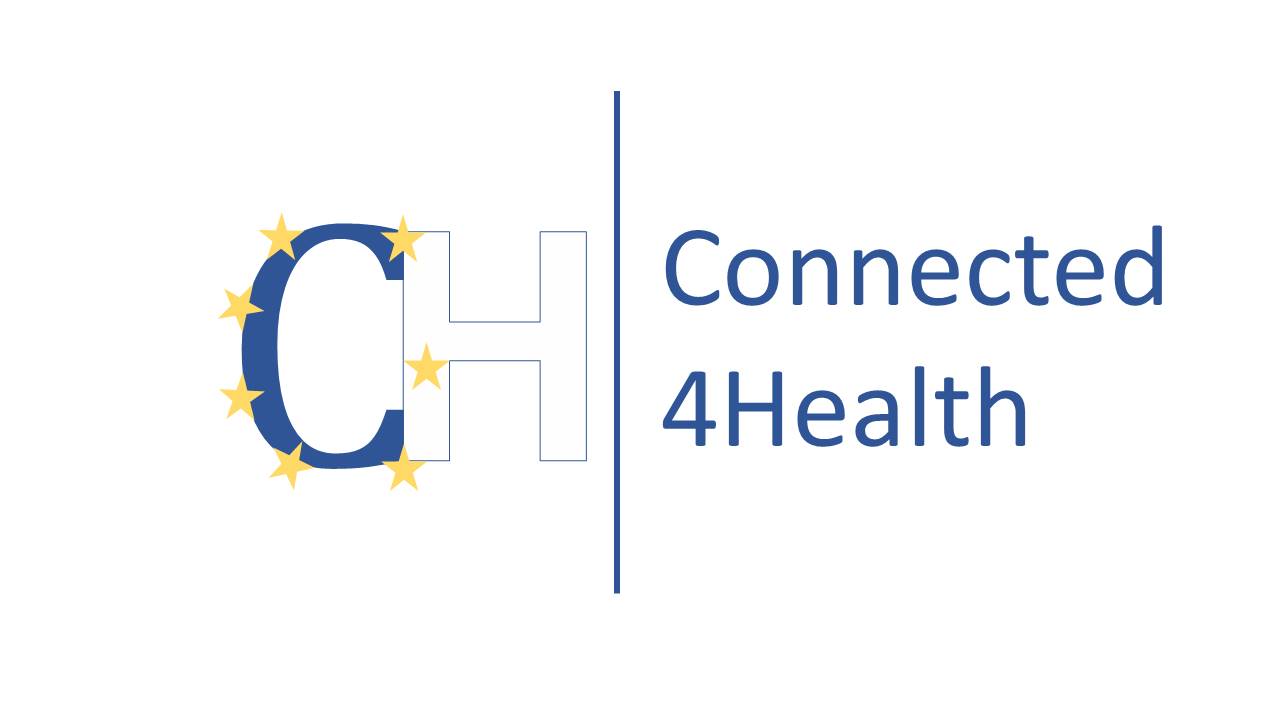 23